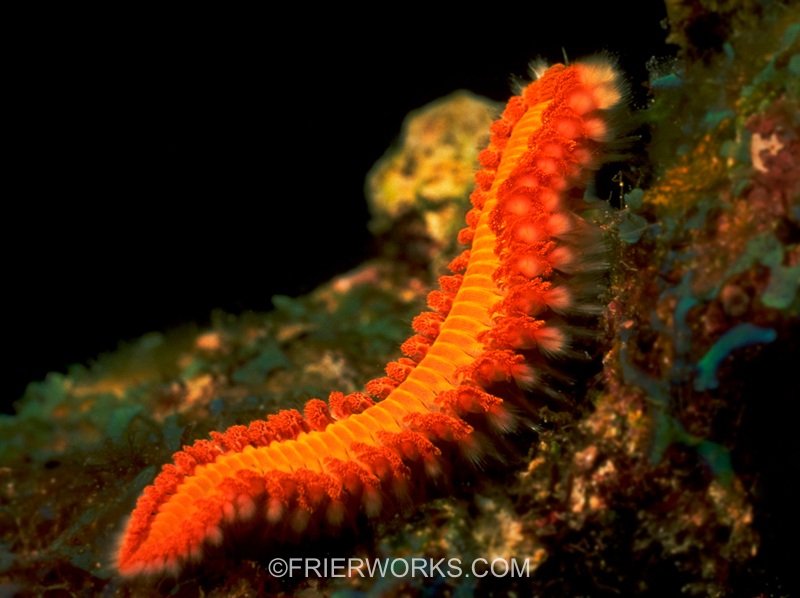 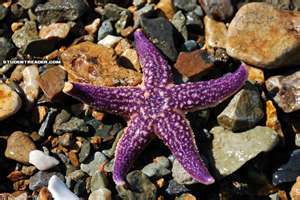 Phylum Echinodermata
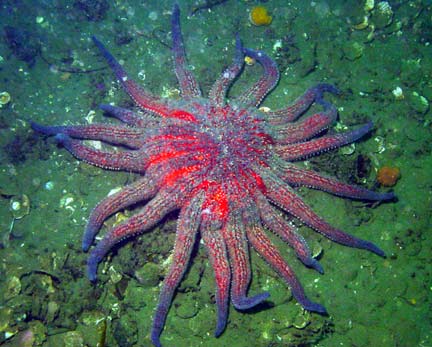 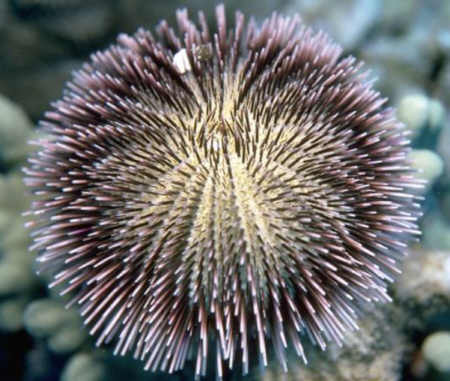 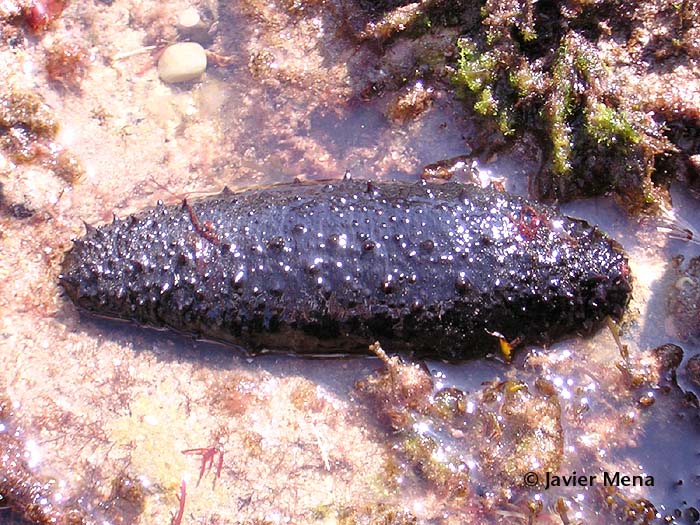 1
2
Echinoderms
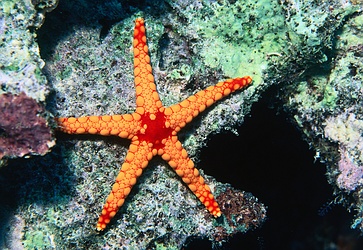 Name means spiny skin
Have pentaradial symmetry
Larvae have bilateral symmetry
egg development and larva similar to chordates → common ancestor?
Coelomate
Strong regeneration capabilities
Water Vascular System
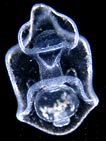 3
Evolutionary Advances
Water vascular system
found only in echinoderms
water filled tubular hydraulic system attached to the tube feet
used in movement, feeding, respiration, circulation and excretion
opens to the outside via the Madreporite
Water to enters the Madreporite and flows through the Stone canal, Ring canal, Radial canals in each arm before branching into a structure consisting of a bulb-like ampulla and tube foot
4
Water Vascular System
Movement of water into and out of the tube foot creates a suction-cup like action which allows the echinoderm to attach to a surface
all echinoderms walk with  their tube feet, some use them for feeding
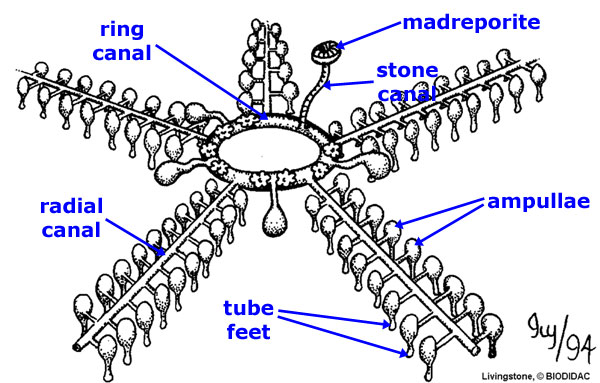 5
Systems
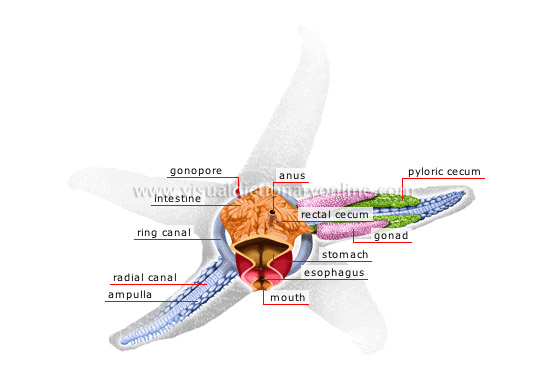 Feeding
Carnivores
Ex. seastars
use their tube feet to pry open the shells of bivalve mollusks
then flips the stomach out of it’s mouth
pours out enzymes, and digests it’s prey in its own shell
pulls the stomach back, leaving an empty shell
Sunstar feeds on other seastars
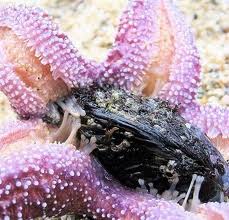 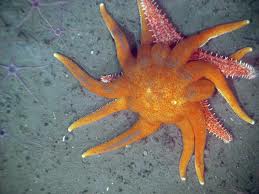 6
Systems
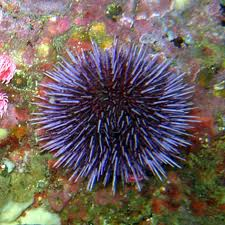 Feeding
Herbivores
Ex. sea urchins
scrape algae from rocks 
Filter feeders
Ex. sea lilies, basket stars, etc.
use tube feet on flexible arms to capture plankton that float by on ocean currents
Detritus feeders
Ex. sea cucumbers
move much like a bulldozer 
take in a mixture of sand and detritus
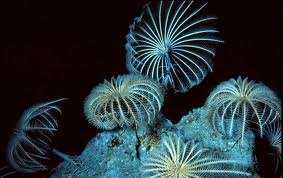 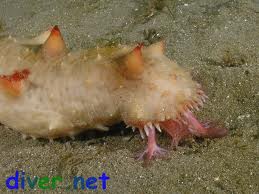 7
Systems
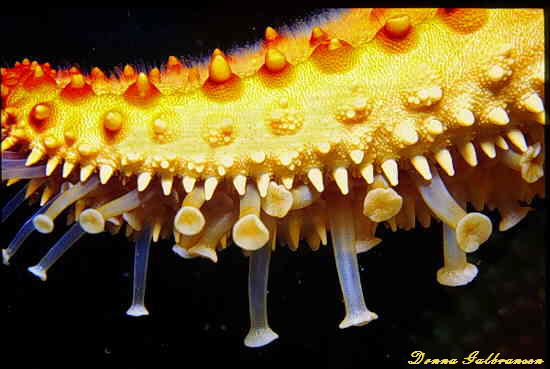 Respiration
Gas exchange occurs at the tube feet
in some species, small outgrowths called skin gills also function in gas exchange
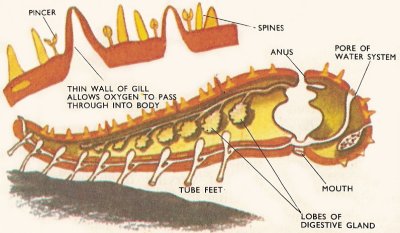 8
Systems
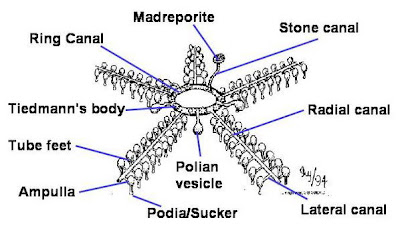 Internal Transport
Movement of Gases and wastes performed by the Water Vascular System and Coelom
Nutrients distributed  by the Digestive gland
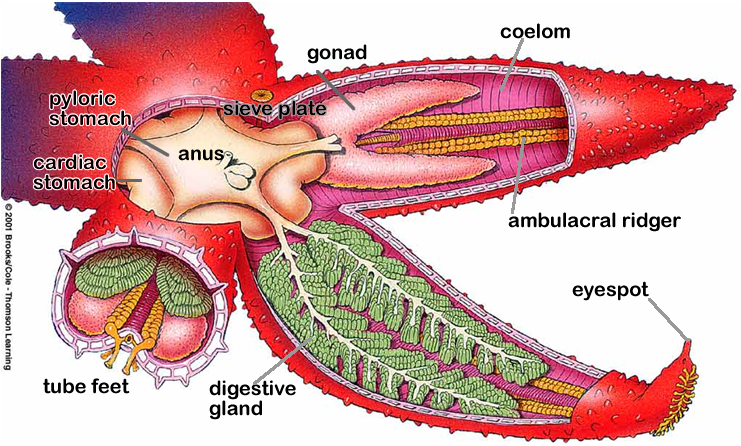 9
Systems
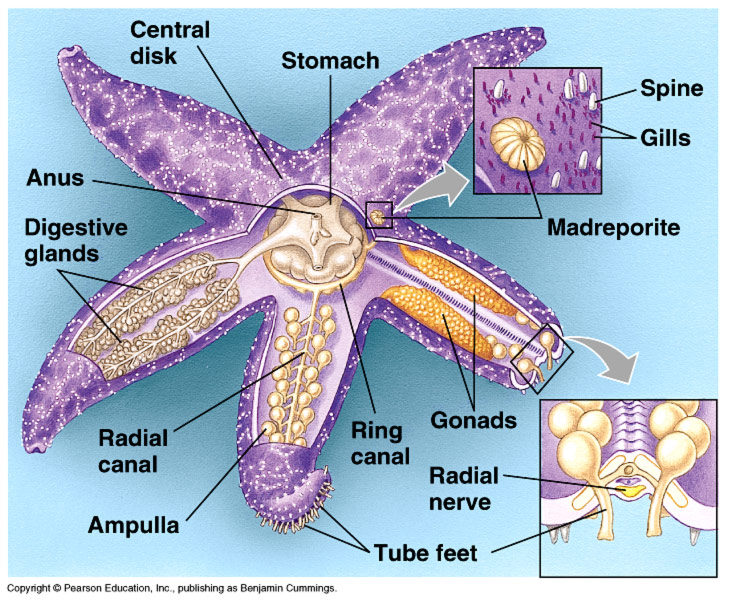 Excretion
Metabolic wastes are expelled by the tube feet and skin gills
10
Systems
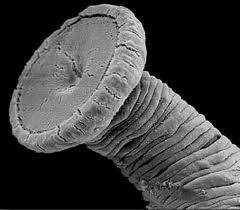 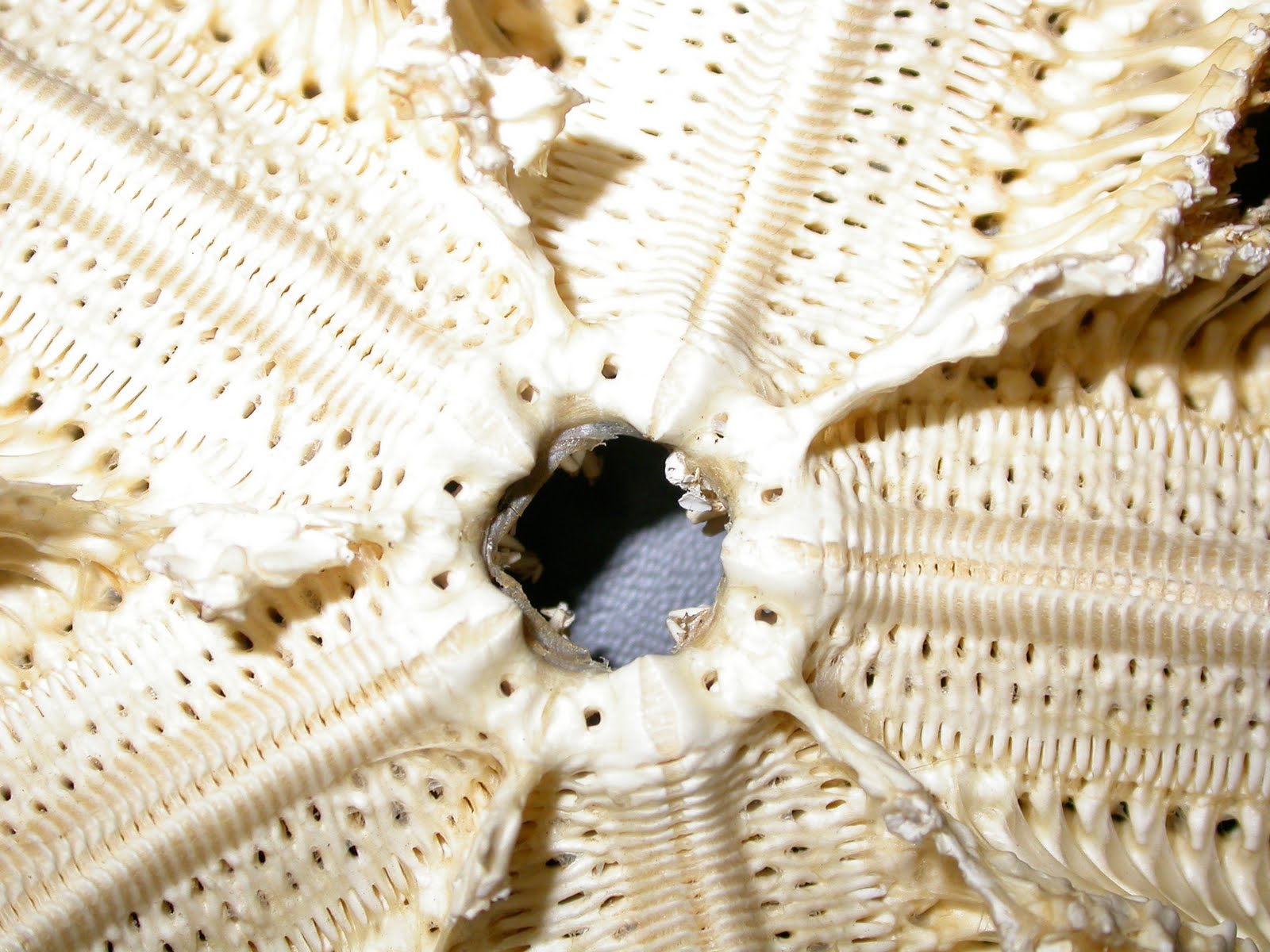 Movement
Endoskeleton made up of ossicles
Reduced in sea cucumbers
Use tube feet and thin layers of muscle fibers attached to the plates of the endoskeleton to move
Pedicellaria – pinchers on the skin for protection
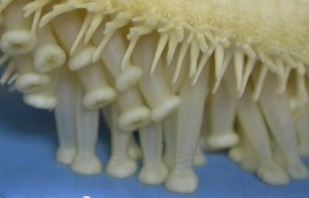 11
Systems
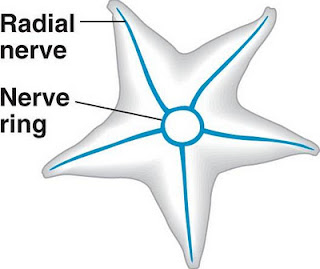 Response
Primitive nervous systems
No head
Scattered sensory cells
eyespots at the tip of each arm
statocysts for balance
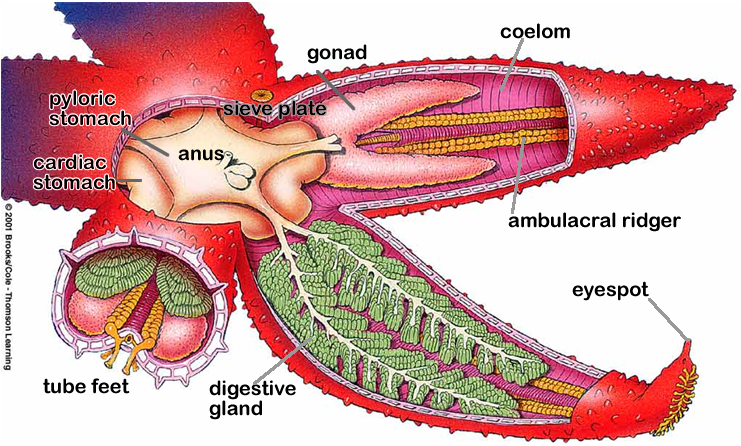 12
Systems
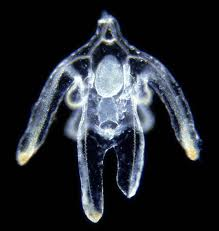 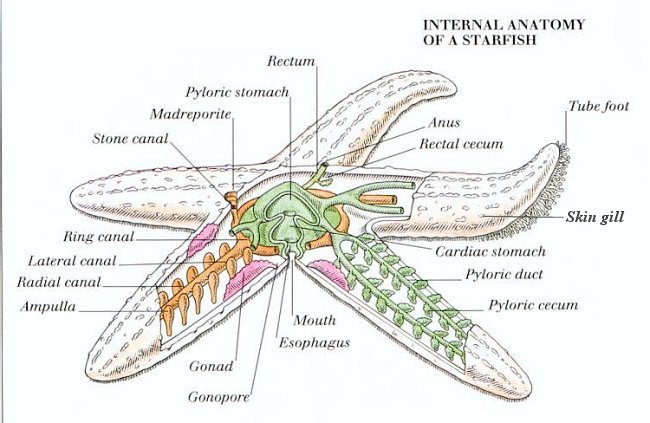 Reproduction
Most echinoderms have separate sexes
Some are hermaphrodites
External fertilization
Larvae have bilateral symmetry
Strong regenerative abilities
13
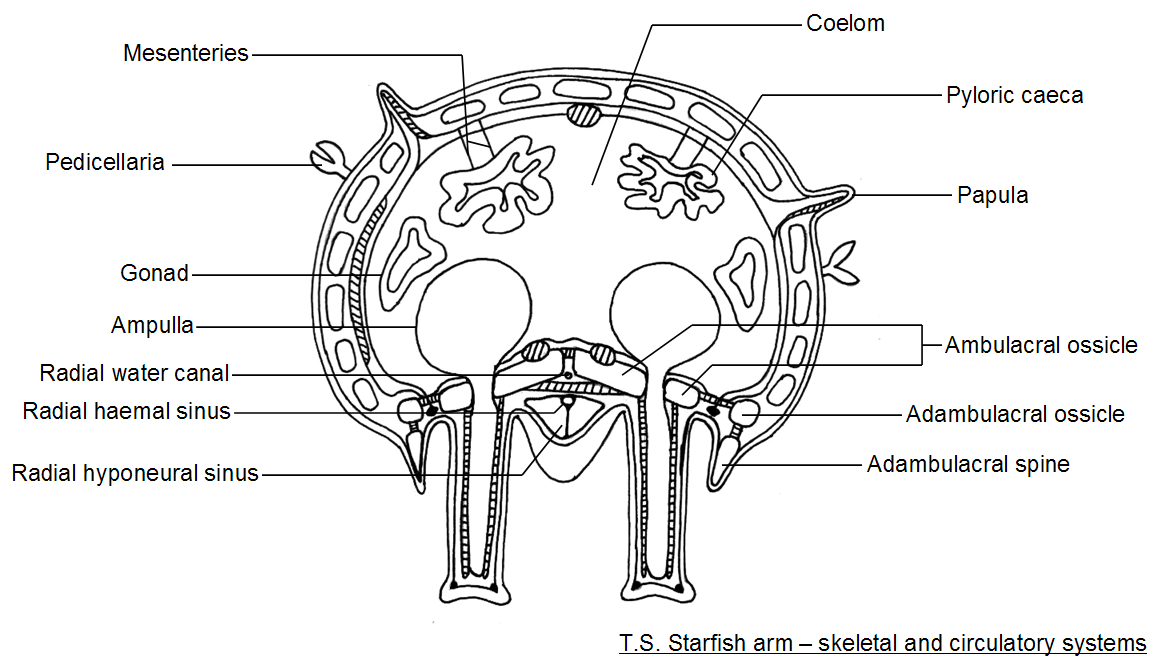 14
Ecology
Important in controlling populations
Ex. Sea urchins control algae 
Sea cucumber known as the oceans vacuum cleaner
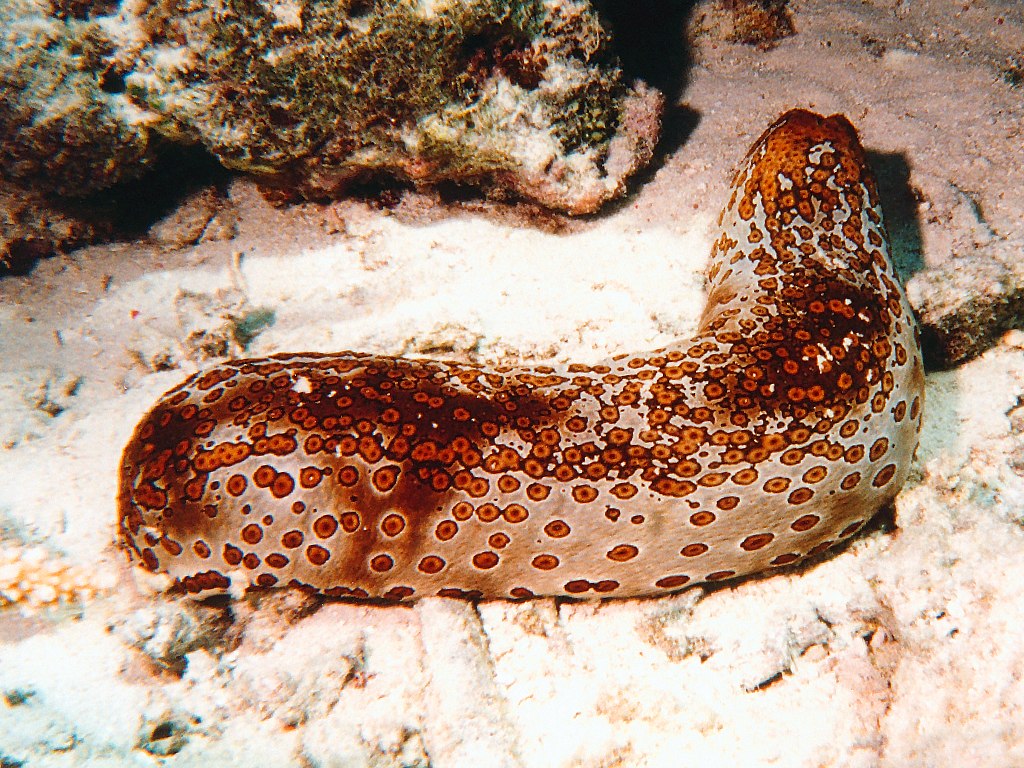 15
Organization
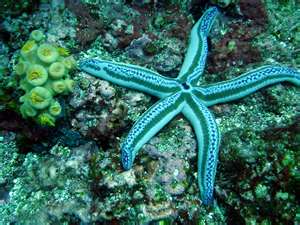 5 Classes
Class Asteroidea: 
seastars
star-shaped bottom dwellers
carnivorous
endoskeleton of Calcium carbonate ossicles
pedicellaria (pinchers) on skin for protection
Eversible stomach
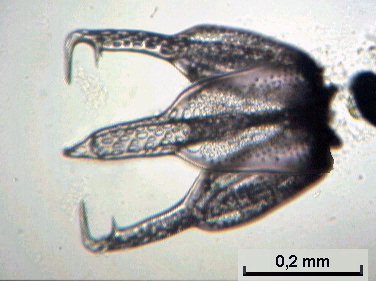 16
Organization
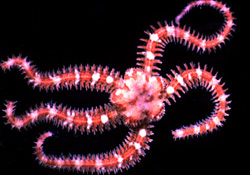 Class Ophiuroidea
brittle star
small body disk
long thin arms
lack anus
mostly filter feeders or detritus feeders
key characteristic
arms break off easily
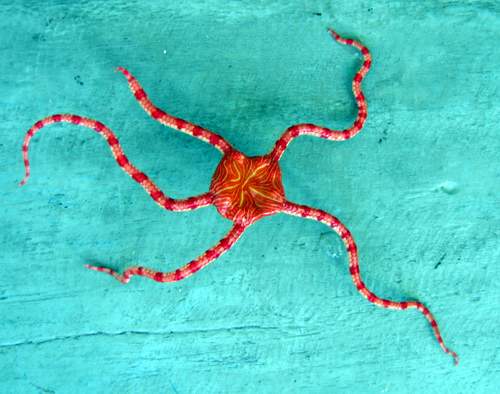 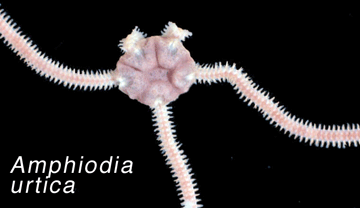 17
Organization
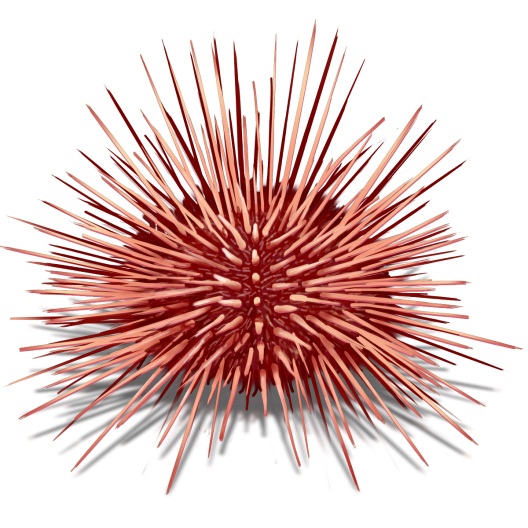 Class Echinoidea
Sea urchins and Sand dollars
No arms
body covered in spines or hard covering
mostly herbivorous or detritus feeders
5 bands of muscles
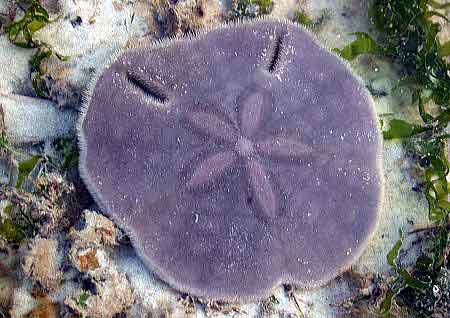 18
Organization
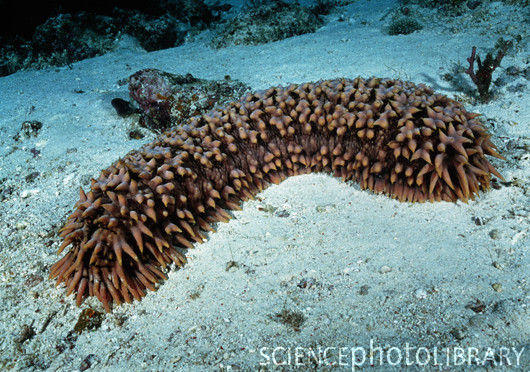 Class Holothuroidea
Sea cucumbers
Cylindrical body with feeding tentacles at one end
Mostly detritus of filter feeders
Endoskeleton reduced
Key characteristic
able to expel its internal organs
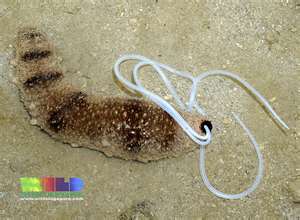 19
Organization
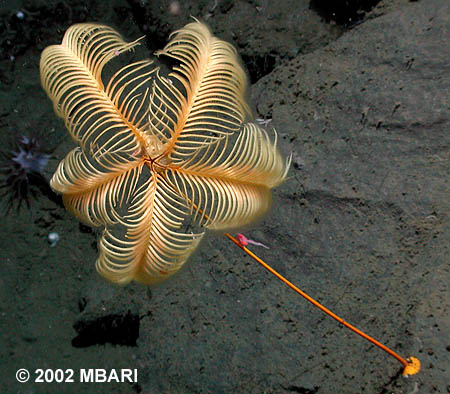 Class Crinoidea
Sea lilies or Feather stars
Filter feeders
Arms modified to filter food from the water
Mouth and anus on upper surface
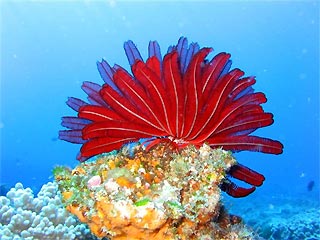